Getting Ready to Apply: Four Year Public Colleges in Colorado
Juliette Bryant
Admissions Counselor
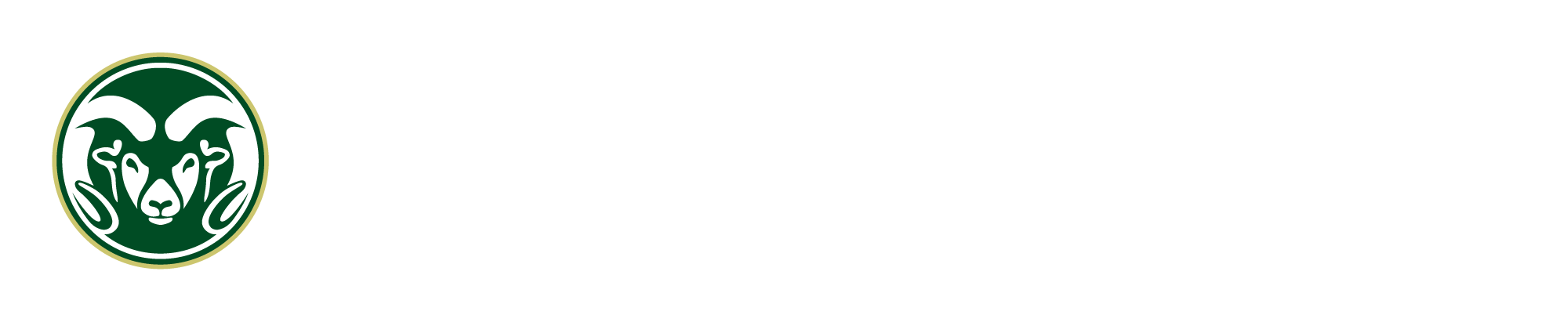 “The college search process is a match to be made, not a race to be won…
Agenda

Admissions “jargon”
A Formula for Success
Senior Year Timeline
Resources and Helpful Tips
Questions
Admissions Jargon
Early Action vs. Early Decision
Early Action: Non-binding
	+ receive early notification of an admission decision
	+ apply to and compare financial aid offers from other schools

Early Decision: Binding
	+ allows more time to prepare for the transition from high school to college
	- cannot compare financial aid offers
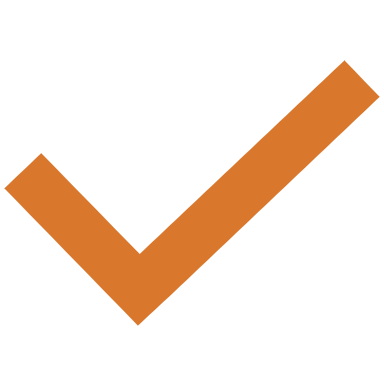 Rolling vs. Reply Date Admission
Rolling Admission
Decisions are rendered on an ongoing basis as applications become complete.

Reply Date Admission
Decisions are pooled and released all at one time.
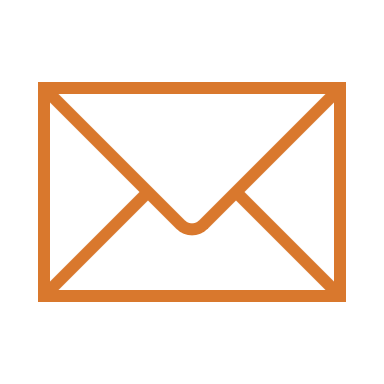 Holistic Review
Considers a student’s:
Interests
Passions
Special talents
Personality
Background
Experiences
Academic Preparedness
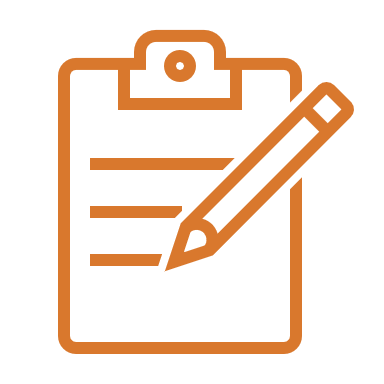 Rigor
+ Higher Education Admission Requirements (HEAR)

+ Types of courses (e.g., AP, IB, honors)

+ Number and/or sequencing of courses
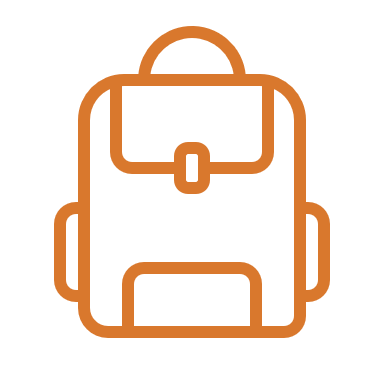 AP/IB/Dual or Concurrent Enrollment
+ academic preparedness

+ college credits
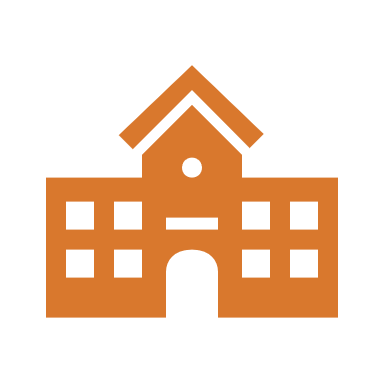 Test Optional vs Test Blind
Test Optional
Students may submit test scores that can be used in the admissions review process, but they are not required. 

Test Blind
Test scores are not collected or accepted or used in the admissions review process at all.
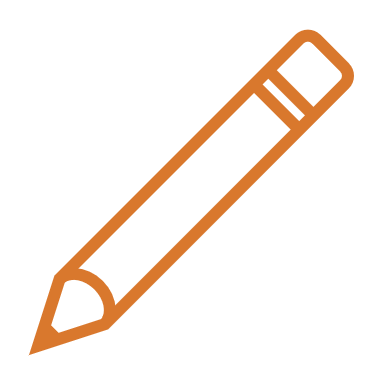 First Generation and Legacy
First Generation College Student
A First Generation student is one whose parents have not completed a bachelor's degree. It doesn’t matter if siblings have completed a bachelor’s degree.

Legacy College Student
A legacy student is someone who has a close family member, normally a parent, who attended the same college.
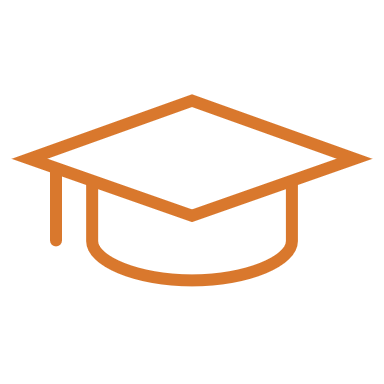 College Priorities Checklist
What is new in Colorado admissions
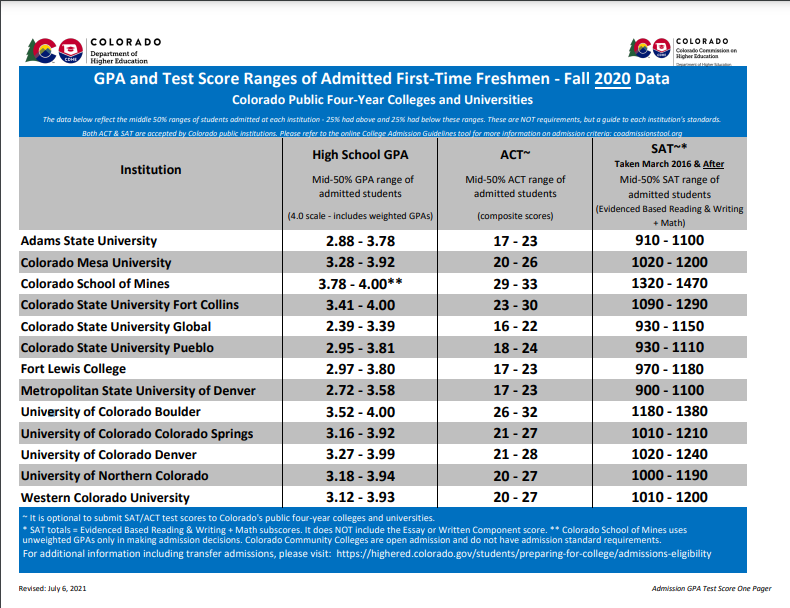 Senior Year Timeline: Fall Semester
Senior Year Timeline: Spring Semester
Resources
Colorado Collegiate Handbook
Denver National College Fair- Date/time TBA
Admissions Counselors
Helpful Tips
Stay in Touch!
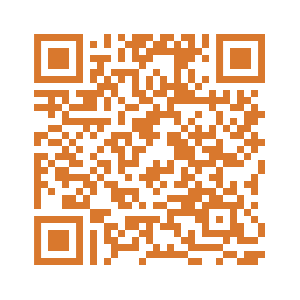